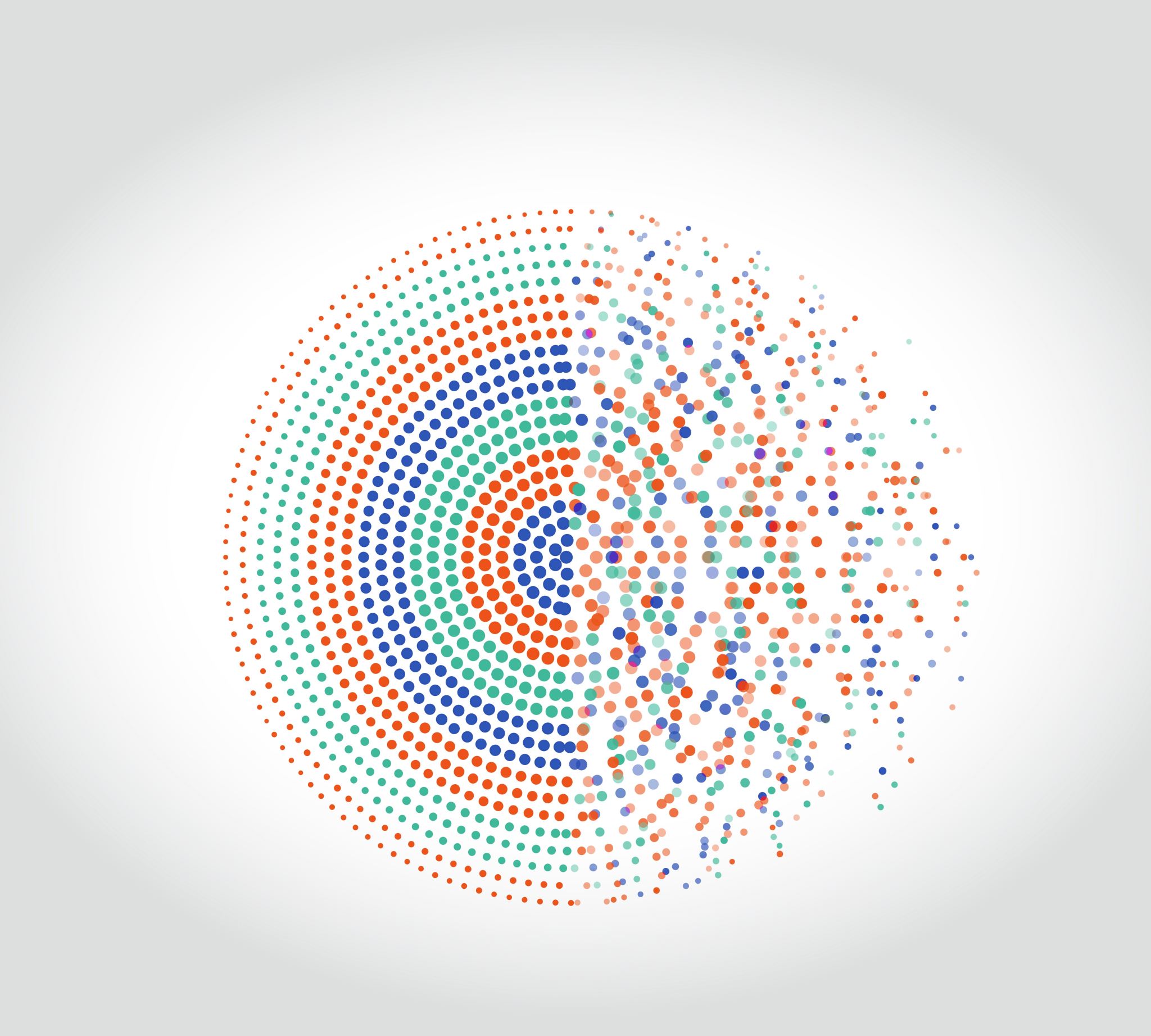 Offerta formativa di ii grado cti di tradate
CTI di Tradate
Liceo «M. Curie»Via Mons. Brioschi (ang. Via Oslavia)TradateSuccursali: Via Bainsizza e via Aldo Moro
Offerta di istruzione liceale
Liceo scientifico
Liceo linguistico
Liceo delle scienze umane
Liceo delle scienze umane – opz. Economico sociale
Dirigente: De Simone Antonella
Tel. 0331842220 – info@liceocurie.it
Referente alunni con disabilità: Elisabetta Tufariello elisabetta.tufariello@liceocurie.it
CTI di Tradate
ISISS «Don Milani»Via Gramsci, 1Tradate
Offerta di istruzione tecnica
Grafica e Comunicazione
Costruzioni, Ambiente e Territorio
Costruzioni, Ambiente e Territorio 
      opz. Ecotek BIM
Amministrazione, Finanza e Marketing
-Amministrazione, Finanza e Marketing
 opz. Management dello sport
Offerta di istruzione liceale
Liceo artistico 
   (sede: Piazza San Giuseppe, 1 Venegono inferiore)
Indirizzo Audiovisivo e multimediale
Indirizzo Architettura e ambiente
Indirizzo Arti figurative
Indirizzo grafica
Dirigente: Mita Vincenzo
Tel. 0331843345 - VAIS01100X@istruzione.it
 Referente alunni con disabilità: Antonia Mottola a.mottola@donmilaniva.edu.it
CTI di Tradate
IISS «L. Geymonat»Via Gramsci, 1Tradate
Offerta di istruzione tecnica
Elettronica ed Elettrotecnica   Opz. Elettronica
Elettronica ed Elettrotecnica Opz.  Automazione
Informatica e Telecomunicazioni
Chimica, Materiali e Biotecnologie  Opz. Biotecnologie ambientali
Offerta di istruzione liceale
Liceo scientifico – opz. Scienze applicate
Dirigente:  Sumiraschi Paola
Tel. 0331842371 – info@isissgeymonat.va.it
 Referente alunni con disabilità: Puricelli Fabio puricelli.f@itisgeymonat.va.it
CTI di Tradate
IIS «E. Montale»Via Gramsci, 1Tradate
Offerta di istruzione tecnica
Amministrazione, Finanza e Marketing  opz. Relazioni Internazionali per il marketing
Turismo
Istituto Economico Internazionale: Amministrazione, finanza e Marketing (Quadriennale)
Dirigente: Mastrosimone Salvatore
Tel. 0331810329 – VATD22000N@istruzione.it
 Referente alunni con disabilità: Franzè Vincenzo vincenzo.franze@isismontaletradate.com
CTI di Tradate
Agenzia Formativa CFPVia Aldo Moro, 1Tradate
Offerta di istruzione e formazione professionale
Operatore ai servizi di vendita 
Operatore meccanico:  Lavorazioni meccaniche, per asportazione e deformazione
- Operatore meccanico: Saldature e giunzione dei componenti
Tecnico dei servizi di animazione turistico-sportiva e del tempo libero (quadriennale)
Responsabile: Ivan Cardaci
Tel. 0331860245 – direzione.tradate@agenziaformativa.va.it
 Referente alunni con disabilità: Sabato Davide davide.sabato@agenziaformativa.va.it
CTI di Tradate
Associazione «La Nostra Famiglia»Via Monte Cimone, 23Castiglione Olona
Percorsi personalizzati per alunni con disabilità
- Operatore del legno
Responsabile: Segato Stefania
Tel. 0331858288 – castiglione.olona@lanostrafamiglia.it
 Referente alunni con disabilità: Segato Stefania
castiglione.olona@lanostrafamiglia.it
CTI di Tradate
Liceo «S.M.Legnani»Via Volonterio, 34Saronno
Offerta di istruzione liceale
Liceo classico
Liceo linguistico
- Liceo linguistico - ESABAC
Liceo delle scienze umane
Liceo delle scienze umane – opz. Economico sociale
Dirigente: Lanzani Chiara
Tel. 029602580 – info@liceolegnani.it
Referente alunni con disabilità: Morosi Valerio valerio.morosi@liceolegnani.it
CTI di Tradate
Liceo scientifico «G.B.Grassi»Via B. Croce, 1Saronno
Offerta di istruzione liceale
Liceo scientifico – opz. Scienze applicate
Dirigente: Edelweiss Bonelli
Tel. 029604104 – segreteria@gbgrassi.it
Referente alunni con disabilità: Eugenia Orlandi e.orlandi@gbgrassi.it
CTI di Tradate
ITCS «G. Zappa»Via A. Grandi, 4Saronno
Settore economico articolato in due indirizzi 
1. Amministrazione finanza e Marketing – biennio comune
Amministrazione finanza e Marketing – triennioSistemi informativi Aziendali – triennioRelazioni Internazionali – triennio
2. Turismo 
Settore economico
1. Costruzioni Ambiente e Territorio
2. Architettura di interni e sostenibilità ambientale
Dirigente: De Angelis Angelica
Tel. 029603166 – VATD08000G@istruzione.it
Referente alunni con disabilità: Carta Alessandro alessandro.carta@itczappa.it
CTI di Tradate
ITIS «G.Riva»Via  S. Michele del Carso, 10Saronno
Offerta di istruzione tecnica
Meccanica, Meccatronica ed Energia
Articolaz. Meccanica, Meccatronica (diurno e serale)
Articolaz. Energia
Chimica, Materiali e Biotecnologie
Articolaz. Chimica e materiali
Informatica e Telecomunicazioni
Articolaz. Informatica
Elettronica ed Elettrotecnica
Articolaz. Elettrotecnica - Robotica (Diurno e serale)
Dirigente: Zonca Monica Maria
Tel. 0296703088 – segreteria@itisriva.edu.it
 Referente alunni con disabilità: Fichera Francesca gli@itisriva.edu.it
CTI di Tradate
IPSIA «A.Parma»Via Mantegazza, 25Saronno
Offerta di istruzione e formazione professionale
Operatore elettrico
Indirizzo installazione/manutenzione di impianti elettrici industriali e del terziario
Operatore meccanico
Indirizzo lavorazioni meccaniche, per asportazione e deformazione
IV anno: Tecnico per l’automazione industriale
Offerta di istruzione professionale
Manutenzione e assistenza tecnica
Elettrica-Elettronica
Termoidraulica
Meccanica
Servizi per la sanità e l’assistenza sociale
Servizi commerciali
Dirigente: Ranco Alberto
Tel. 029600030 – VARI000E@istruzione.it
 Referente alunni con disabilità: Briganti Monia monia.briganti@ipsiasar.com
CTI di Tradate
Collegio Arcivescovile «A. Castelli»Scuola paritariaPiazza Santuario, 10Saronno
Offerta di istruzione liceale
Liceo scientifico
Liceo scientifico
opz. Scienze applicate
Offerta di istruzione professionale
Servizi per l’Enogastronomia e ospitalità alberghiera
Dirigente: Lago massimo
Tel. 029602428 – info.castelli@collegifacec.it
 Referente alunni con disabilità: Alice Clerici, clerici.alice@collegifacec.it
                                                         Alberto Somaschini alberto.somaschini@collegifacec.it
CTI di Tradate
Istituto «Orsoline S. Carlo»Scuola paritariaVia San Giuseppe, 60Saronno
Offerta di istruzione liceale
Liceo scientifico
Liceo scientifico
opz. Scienze applicate
Liceo linguistico
Liceo delle scienze umane
Liceo delle scienze umane
Opz. Economico sociale
Offerta di istruzione professionale
Servizi per la sanità e l’assistenza sociale
Dirigente: Valsecchi Roberto - Maspes Paolo
Tel. 0296702080 – istituto.orsoline@orsolinesaronno.it
Referente alunni con disabilità: Valsecchi Roberto
CTI di Tradate
Fondazione DaimonScuola paritariaVia Legnani, 4Saronno
Offerta di istruzione tecnica
Grafica e comunicazione
Offerta di istruzione  e formazione professionale
Operatore grafico
Indirizzo Impostazione e realizzazione della stampa
(IV anno tecnico grafico)
Percorsi personalizzati per alunni con disabilità
Operatore grafico – indirizzo Impostazione e realizzazione della stampa
Dirigente: Renzo Bertoldo
Tel. 029608202 – segreteria@fondazionedaimon.it info@fondazionedaimon.it
Referente alunni con disabilità : Silvia Emiliani silvia.emiliani@fondazionedaimon.it
CTI di Tradate
Istituto «Prealpi»Scuola paritariaVia San Francesco, 13Saronno
Offerta di istruzione liceale
Scienze applicate a orientamento BIOMEDICO 
Liceo scientifico indirizzo  sportivo
Liceo delle scienze umane
Offerta di istruzione tecnica
Turismo
Offerta di istruzione professionale
Enogastronomia e ospitalità alberghiera

- Odontotecnico
Dirigente: Marano Franco
Tel. 029600580 – segreteria@prealpiscuole.it
CTI di Tradate
IAL LombardiaScuola paritariaVia C. Marx, 1Saronno
Offerta di istruzione professionale
CTI di Tradate
Percorsi personalizzati per alunni con disabilità
Operatore della ristorazione
– Preparazione degli alimenti e allestimento piatti
Dirigente: Soana Ileana
Tel. 0296702399 – sede.saronno@ialombardia.it
CTI di Tradate